Figure 2 Different types of AF. AF = atrial fibrillation; CV = cardioversion. The arrhythmia tends to progress from ...
Eur Heart J, Volume 31, Issue 19, October 2010, Pages 2369–2429, https://doi.org/10.1093/eurheartj/ehq278
The content of this slide may be subject to copyright: please see the slide notes for details.
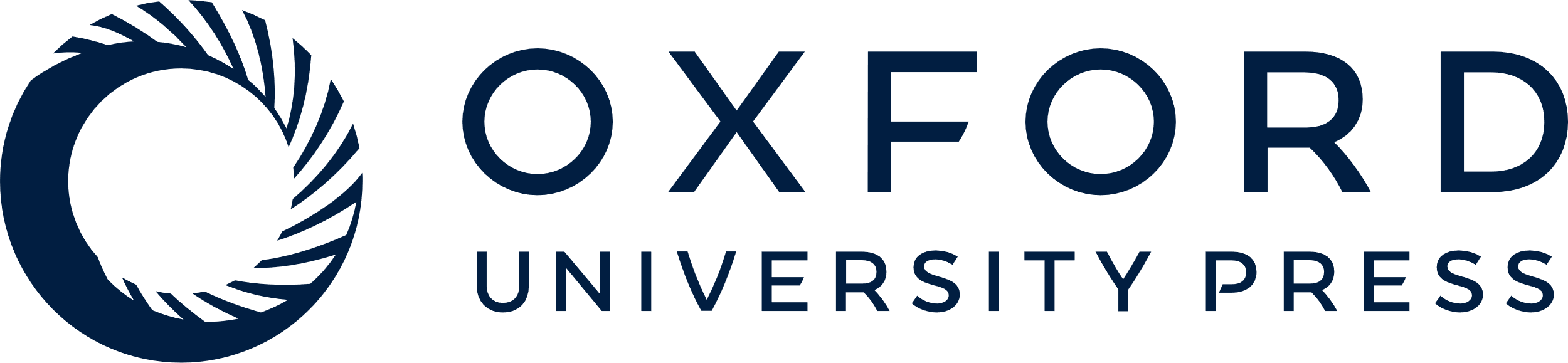 [Speaker Notes: Figure 2 Different types of AF. AF = atrial fibrillation; CV = cardioversion. The arrhythmia tends to progress from paroxysmal (self-terminating, usually <48 h) to persistent [non-self-terminating or requiring cardioversion (CV)], long-standing persistent (lasting longer than 1 year) and eventually to permanent (accepted) AF. First-onset AF may be the first of recurrent attacks or already be deemed permanent.


Unless provided in the caption above, the following copyright applies to the content of this slide: © The European Society of Cardiology 2010. All rights reserved. For Permissions please email: journals.permissions@oxfordjournals.org.]